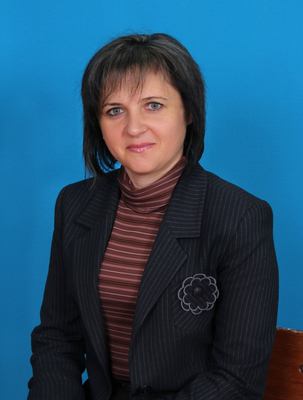 Муниципальное бюджетное общеобразовательное учреждение 
Рассыпянская средняя школа№38
Ростовская область, Песчанокопский район,
с. Рассыпное, ул. Ленина, д. 16, индекс347569, телефон: 8(86373) 9-31-01, e-mail:  kashirina.ira2006@yandex.ru, https://mboursoch38.ru/stranichka-uchitelya-istorii/
Каширина Ирина Николаевна
учитель истории, обществознания.
«ОПЫТ ГРАЖДАНСКО–ПАТРИОТИЧЕСКОГО ВОСПИТАНИЯ НА УРОКАХ ИСТОРИИ И ВО ВНЕУРОЧНОЙ ДЕЯТЕЛЬНОСТИ С ПРИМЕНЕНИЕМ ИННОВАЦИОННЫХ ТЕХНОЛОГИЙ»
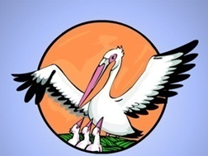 PER ASPERA AD ASTRA (лат. «Через тернии к звездам»)
Луций Анней Сенека
Условия формирования личного вклада педагога в развитие образования
Актуальность личного вклада педагога 
в развитие образования
Федеральный закон от 29.12.2012 №273 - ФЗ «Об образовании в Российской Федерации», ст.3
«Национальная стратегия действий в интересах ребенка на 2018 – 2027 годы»
Государственная программа «Патриотическое воспитание граждан на 2016 – 2020 годы»
Цель и задачи педагогической деятельности
ЦЕЛЬ: создание условий для формирования личности гражданина и патриота России с присущими ему ценностями, взглядами, ориентирами,          установками, мотивами деятельности и поведения
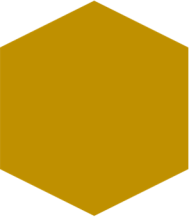 Внедрение инновационных технологий
Ведущая педагогическая идея
Создание системы работы по развитию гражданско – патриотического воспитания на уроках истории и во внеурочное время с использованием инновационных технологий.
Новизна и практическая значимость
Новизна педагогического опыта состоит в том, что в нем нашли отражение современные подходы к организации работы по развитию гражданско-патриотического воспитания: вовлечение учащихся в творческую деятельность, использование инновационных технологий, методов и форм работы на уроках истории и во внеурочной деятельности.
Практическая значимость работы: данная работа может найти практическое применение для педагогов, которые стремятся повысить уровень гражданско – патриотического воспитания у школьников. Поможет создать условия формирования системы взаимодействия с семьей, структурами местного самоуправления, институтами гражданского общества, государственными и общественными организациями
А.С. Макаренко
Теоретическое обоснование личного вклада педагога в развитие образования
В ПЕДАГОГИЧЕСКОЙ ТЕОРИИ И ПРАКТИКЕ ПРОБЛЕМЕ ВОСПИТАНИЯ ПАТРИОТИЗМА ПОСВЯЩЕНО НЕМАЛО ИССЛЕДОВАНИЙ
В.Я. Стоюнин
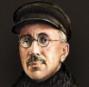 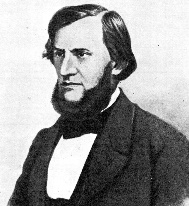 В.А. Сухомлинский
1850 – 1870-е гг.:
Считал, что патриотизм является не только важной задачей воспитания, но и его могучим педагогическим средством.
1920 – 1930-е гг.:
Создал систему воспитания, которая из людей, презираемых обществом формировала граждан нужных обществу
«Особенностью современного патриотического воспитания является увеличение значения регионального и местного компонентов патриотизма. Высший уровень развития чувства патриотизма связан с активной социальной деятельностью… на благо Отечества»
Г.К. Селевко
К.Д. Ушинский
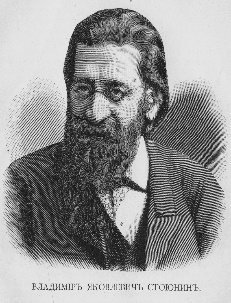 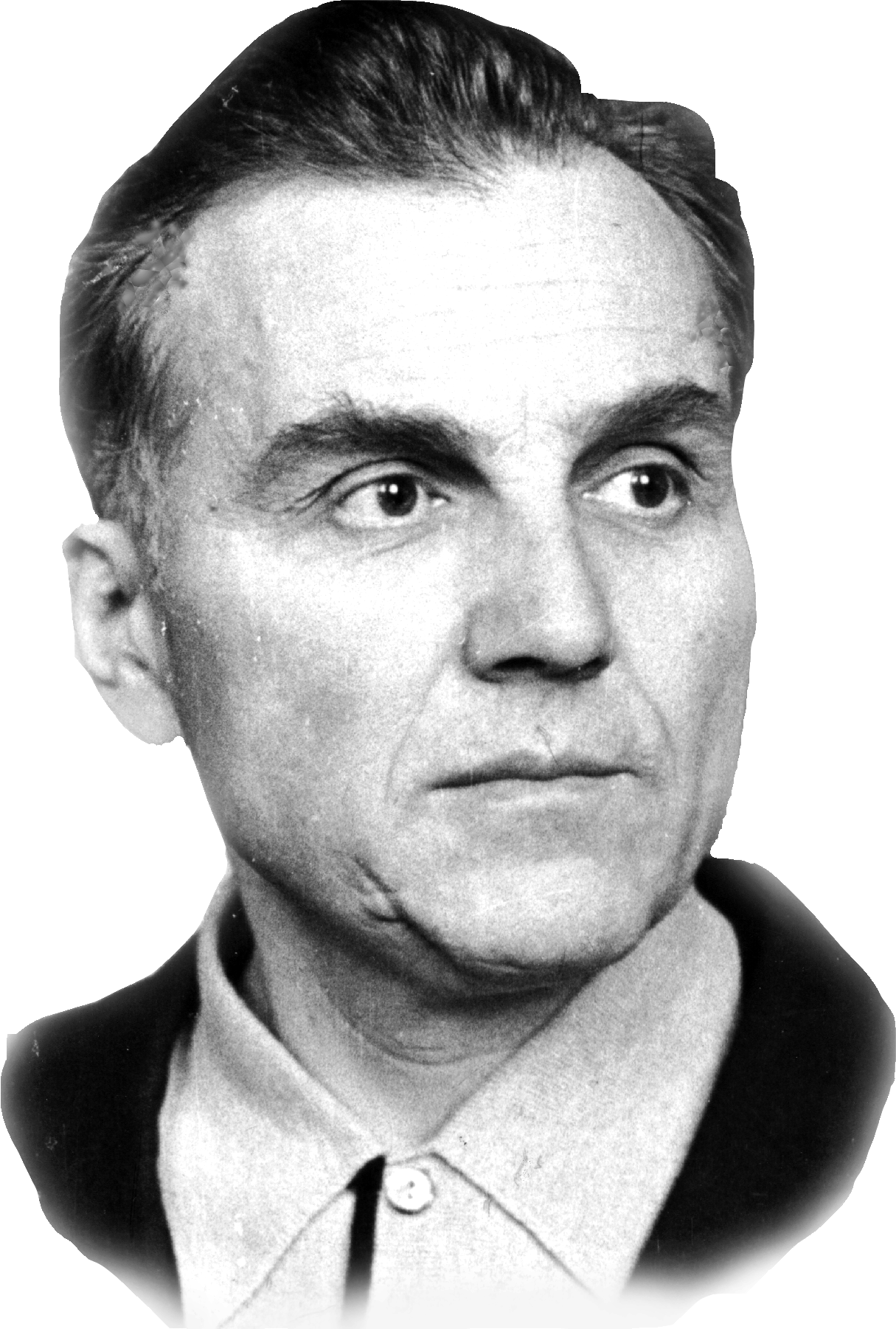 1850 – 1880-гг.:
Школа должна поставить юношу на путь самоусовершенствования, по которому должен идти каждый просвещенный человек, деятельностью на благо общества, заслужив право на звание гражданина
1960 – 1970-е гг.:
Исследование явлений, процессов (организация наблюдений, экспериментов как в естественной обстановке, так и в лаборатории)
С.Т. Шацкий
Г.К. Селевко
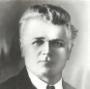 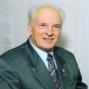 1990 – 2000-е гг.:
Проектность – определяющая черта современного мышления.
1920-е гг.:
Изучал использование исследовательского метода в педагогической работе
Деятельностный аспект личного вклада
педагога в развитие образования
Гражданско-патриотическое воспитание в учебной деятельности реализуется на уроках истории через применение инновационных технологий и методов:

1. Исследовательская технология:
метод проектов.
2. Интерактивная (групповая) технология:
кейс-метод (case study).
3. Игровая технология:
квест.
4. Событийные уроки.
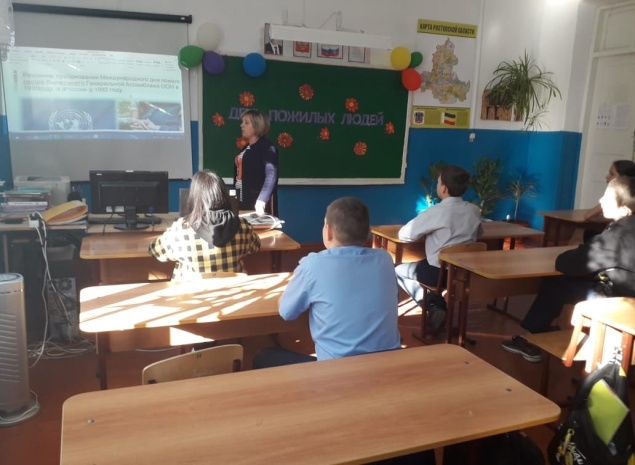 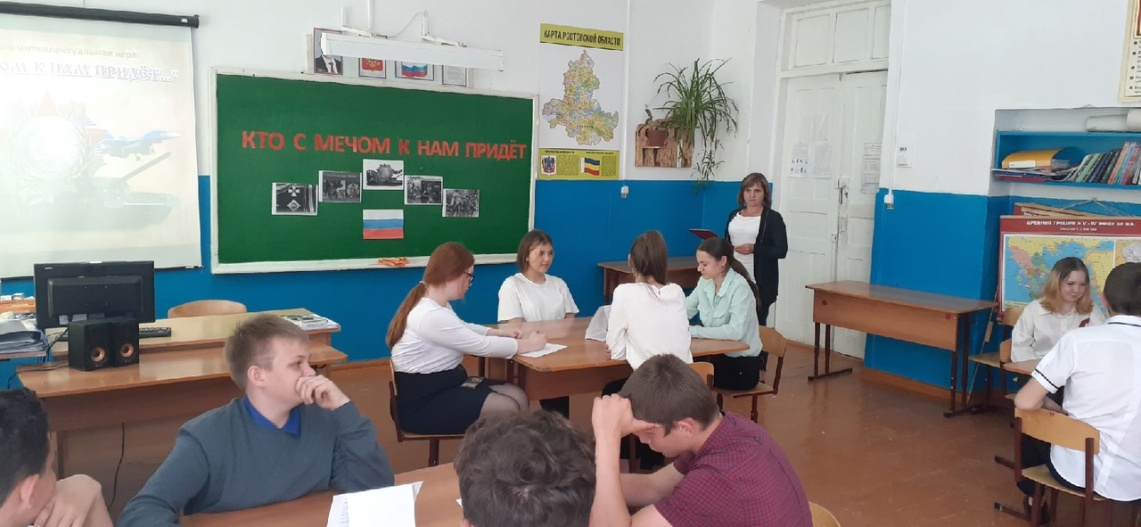 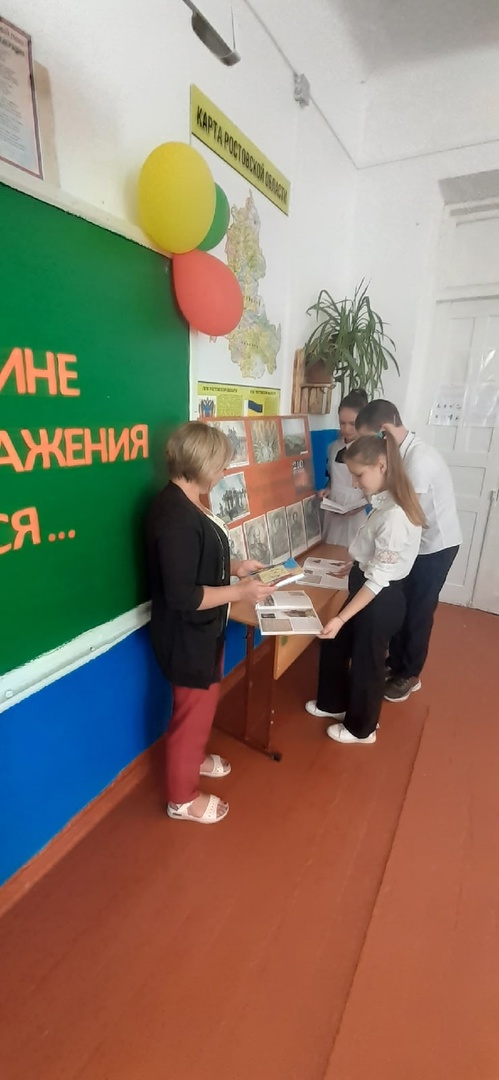 Кейс
 "Кто с мечом к нам придёт..."
Час добра и уважения
«Согреем ладони, 
разгладим морщины»
Квест  ко
Дню воинской славы в России
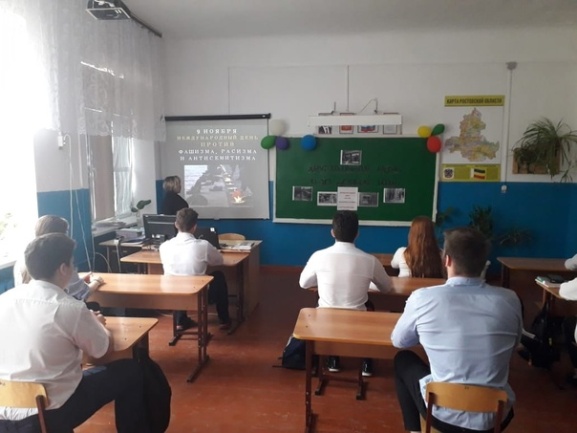 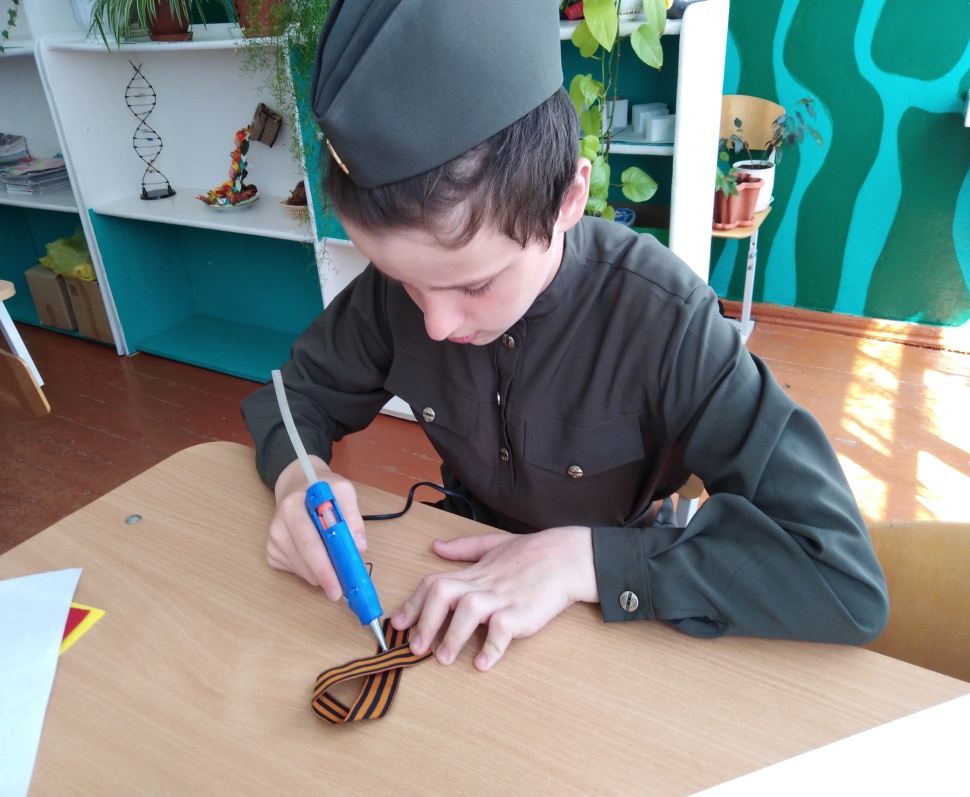 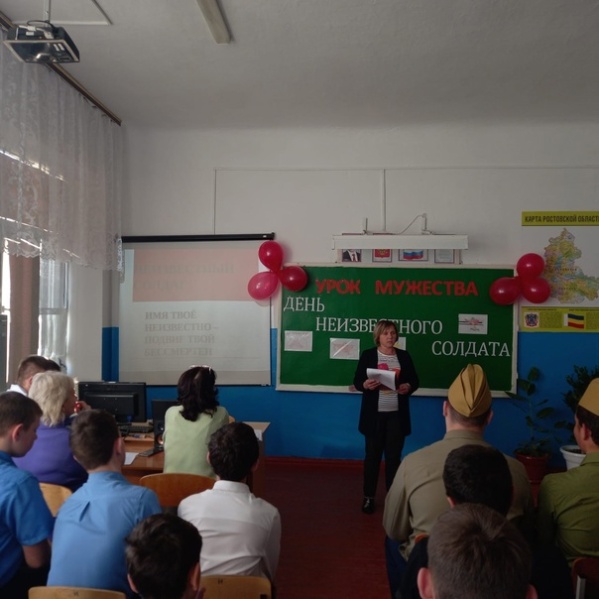 Урок мужества 
"День Неизвестного Солдата".
Проект
 «Георгиевская ленточка»
Урок памяти 
               "Хрустальная ночь"
Гражданско-патриотическое воспитание во внеурочной деятельности реализуется через воспитательные мероприятия с применением инновационных технологий:

1. Исследовательская технология:
метод проектов.
2. Игровая технология:
3. ИКТ-технология.
4. Экскурсионный метод:
экскурсия.
5. Предметные недели.
Деятельностный аспект личного вклада
педагога в развитие образования
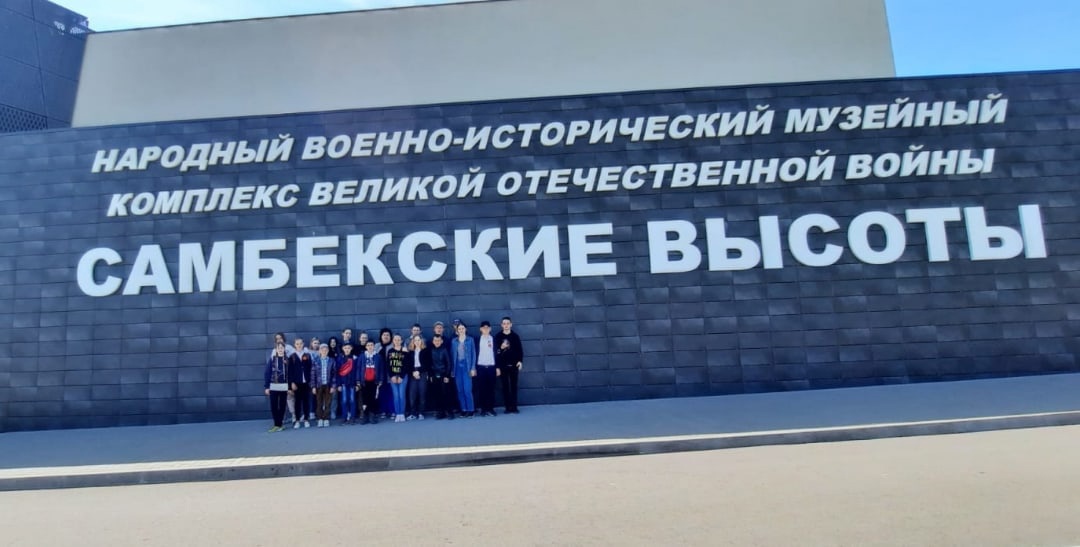 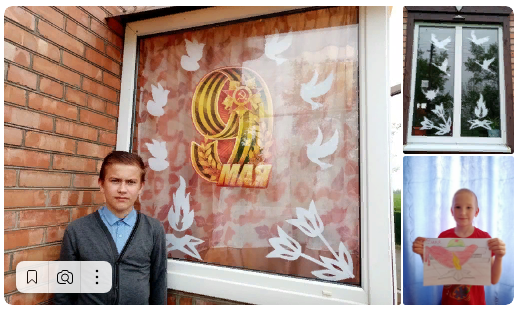 Челлендж 
«Окна Победы»
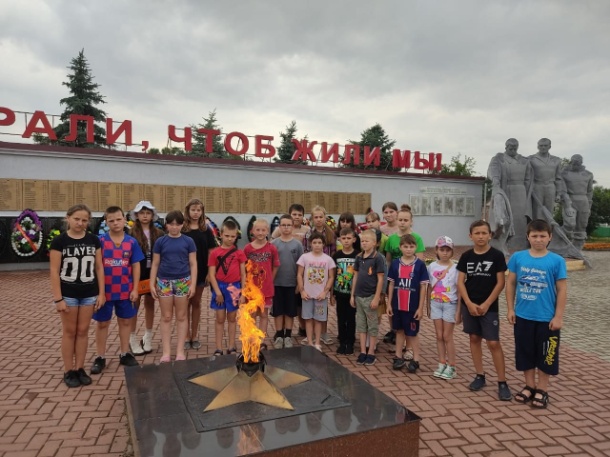 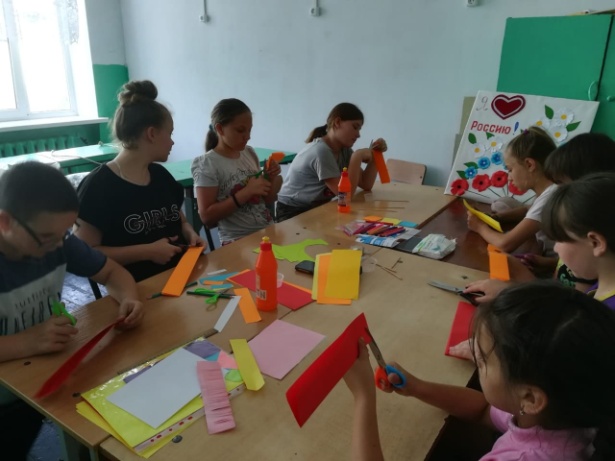 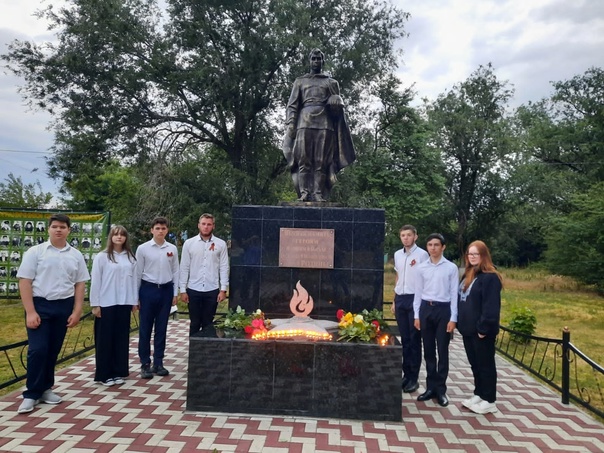 Экскурсия 
«41-й завещано помнить»
Проект «Моя Россия»
Вахта Памяти
Гражданско-патриотическое воспитание во внешкольной деятельности реализуется через сотрудничество с социальными партнерами и применение инновационных технологий:

1. Экскурсионный метод;
2. Игровая технология;
3. Социальные акции;
4. Музейные уроки;
5. Литературно-музыкальные композиции;
6. Флешмобы.
Деятельностный аспект личного вклада
педагога в развитие образования
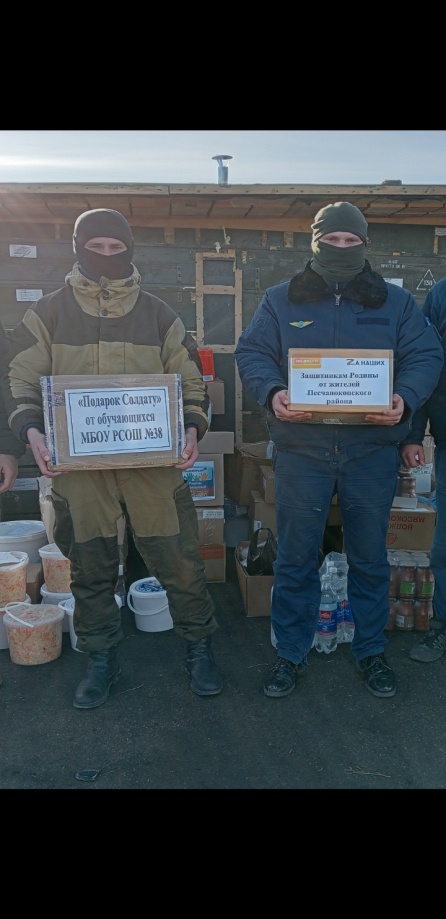 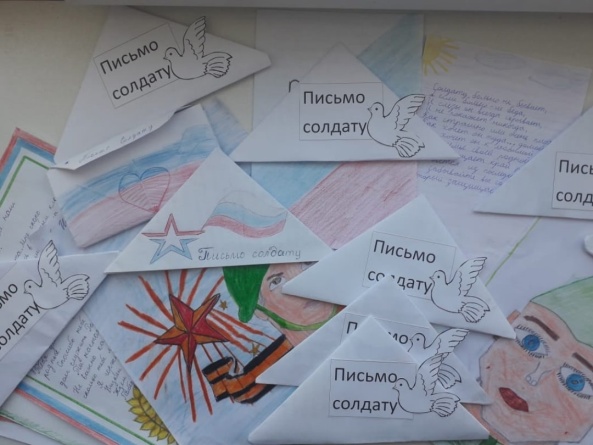 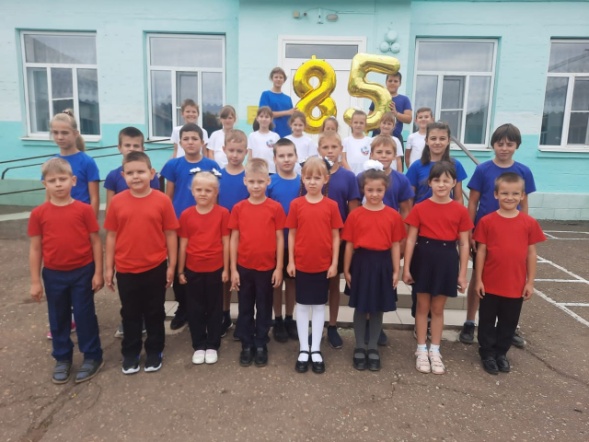 Социальная акция «Свеча Памяти»
«Письма солдату»
«Подарок солдату»
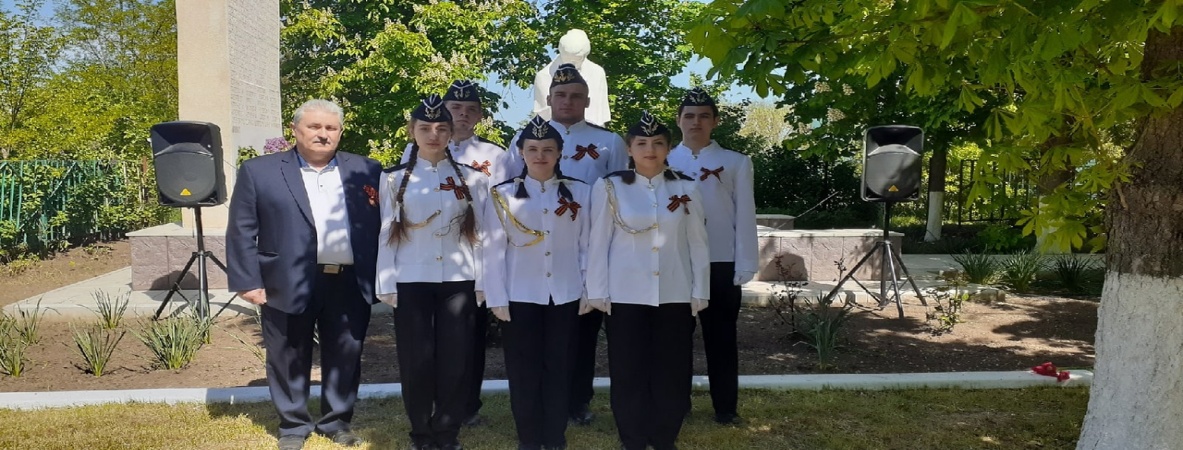 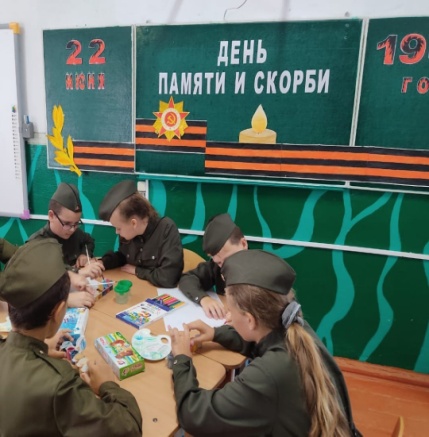 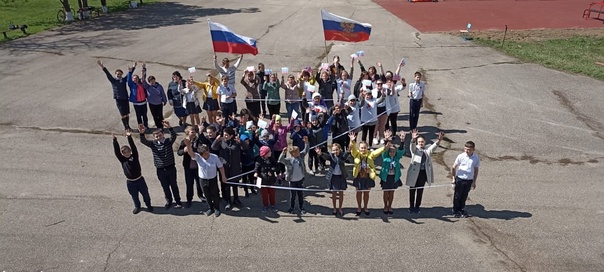 Социальная акция 
«Вахта памяти»
Музейные уроки
Флешмоб «Zа наших»
Диапазон личного вклада педагога в развитие образования и степень его новизны
Создание  системы     гражданско-патриотического  воспитания с применением инновационных технологий способствует повышению уровня  сформированности  гражданско-патриотических компетентностей у обучающихся
Опыт формирования гражданско – патриотического воспитания с использованием инновационных технологий применяется в урочной, внеурочной и внешкольной деятельности
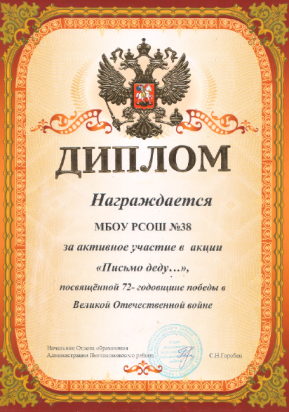 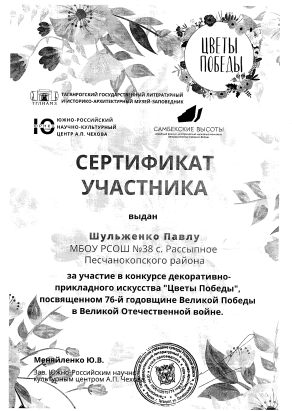 Результативность профессиональной педагогической деятельности и достигнутые эффекты
Результат гражданско – патриотического воспитания обучающихся через применение инновационных технологий
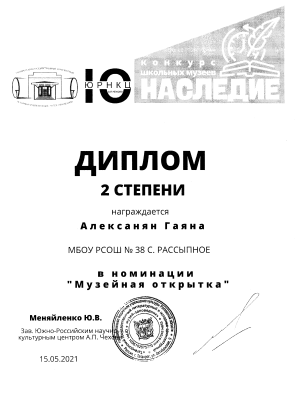 Самостоятельное приобретение новых знаний, организация учебной деятельности
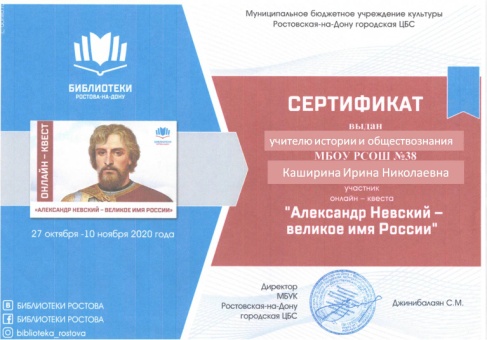 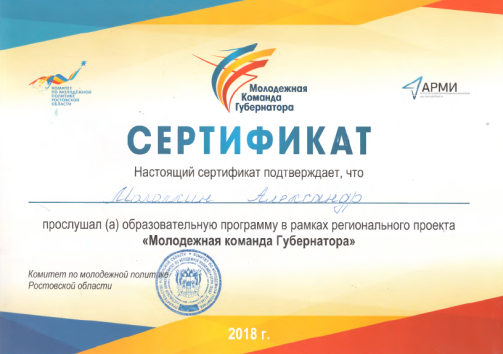 Транслируемость практических достижений профессиональной деятельности педагогического работника
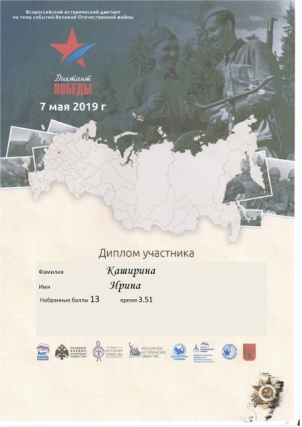 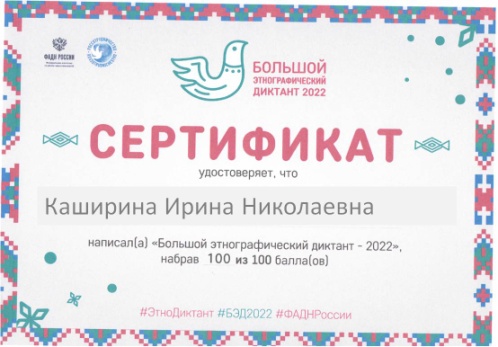 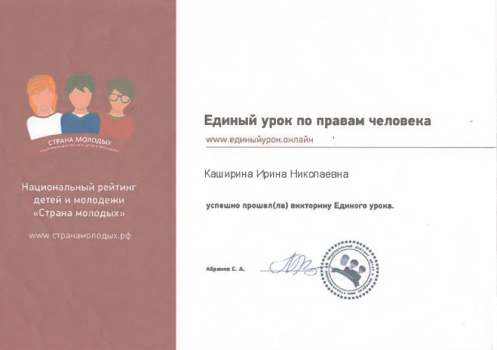 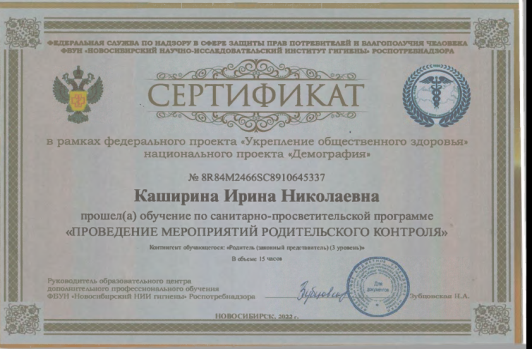 Литература
Государственная программа «Патриотическое воспитание граждан на 2016 – 2020 годы». 
Данилюк А.Я., Кондаков А.М., Тишков В.А. Концепция духовно – нравственного развития и воспитания личности гражданина России. М.: Просвещение, 2009. 
Дидактическая концепция цифрового профессионального образования и обучения / П. Н. Биленко, В. И. Блинов, М. В. Дулинов, Е. Ю. Есенина, А. М. Кондаков, И. С. Сергеев ; под науч. ред. В. И. Блинова. Москва – 2020. – 98 с. 
Дорожкина Н.И. Современный урок истории. М.: ВАКО, 2017.
Национальная стратегия действий в интересах ребёнка на 2018 – 2027 гг. (Утверждена Указом Президента Российской Федерации от 29 мая 2017 г. № 240).
Программа воспитания и социализации обучающихся: при-мерный диагностический инструментарий: Методические рекомендации. Выпуск 3 / Сост. И.В. Адоевцева, О.В. Тайгин. – Кострома: КОИРО, 2019. – 34 с.
7.   Савинова О.В. Кейс – технология в преподавании истории. Методическое пособие. М.: Планета, 2016. 
8.  Сборник научных трудов Всероссийской научно-практической конференции с международным 
      участием, посвящённой 190-летию со дня рождения В.Я. Стоюнина (19 декабря 2016 г.) / Под общей  
      редакцией РАО М.В. Богуславского. стратегии развития образования РАО», 2016 – 308 с.
9.  Селевко Г.К. Энциклопедия образовательных технологий. В 2-х т. Т. 1. – М.: Народное образование, 2005.
10. ФГОС ООО.  Программа воспитания и социализации обучающихся на ступени основного общего   
      образования.
11. ФЗ «Об образовании в Российской Федерации» от 29 декабря 2012  № 273-ФЗ.